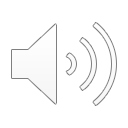 ¡Feliz Navidad!
Regina Cruz Vergara
Para mi familia
Gracias por estar conmigo este año
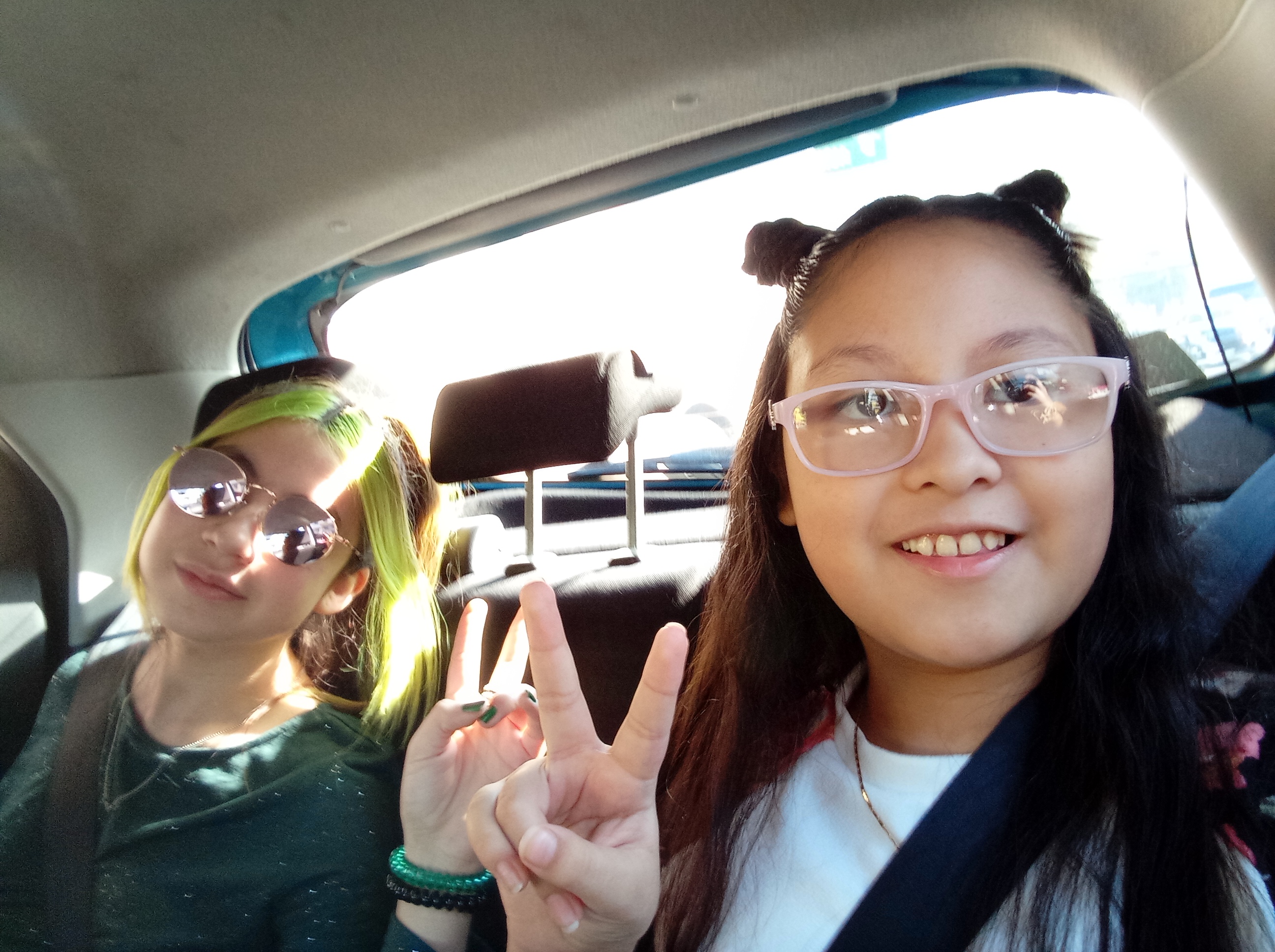 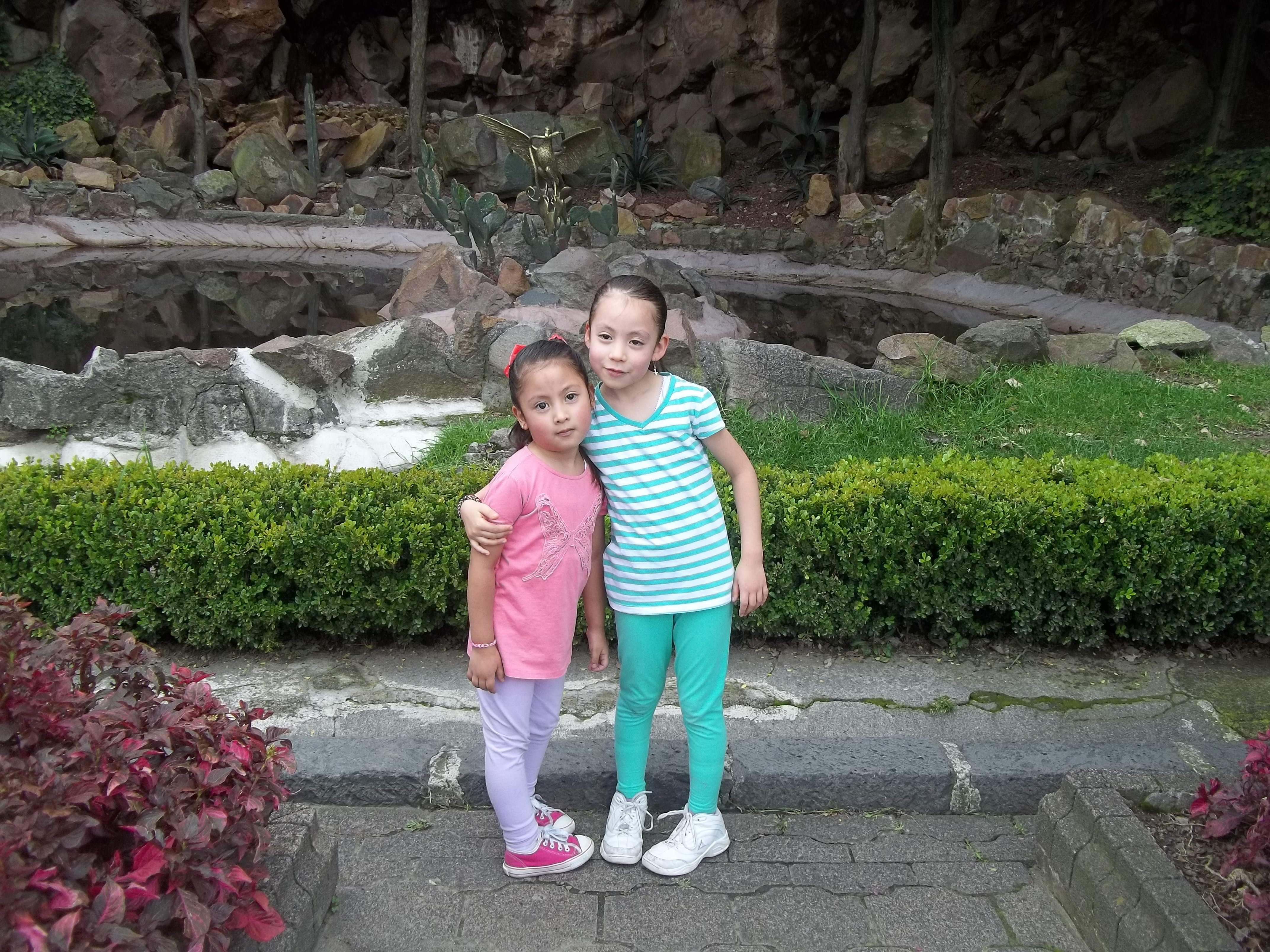 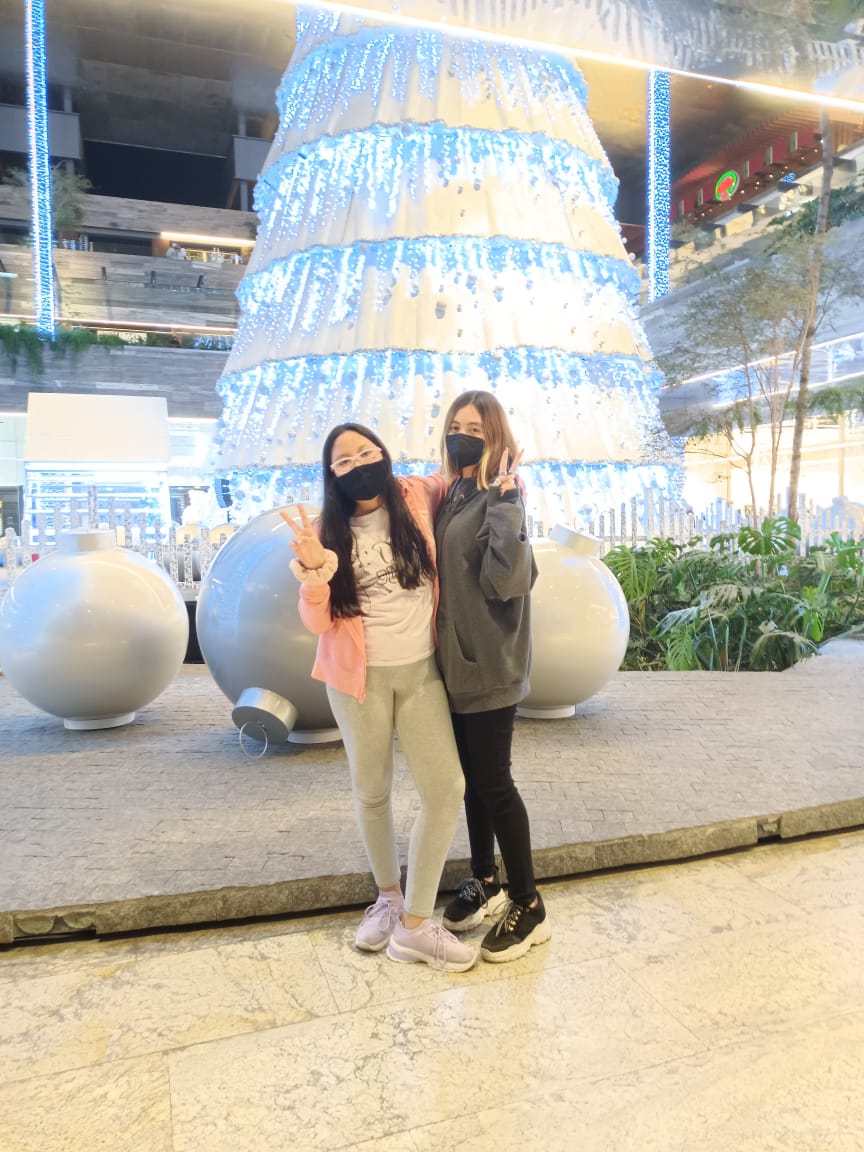 DANY:   
Te quiero mucho y auque        aveses peleamos te sigo queriendo.
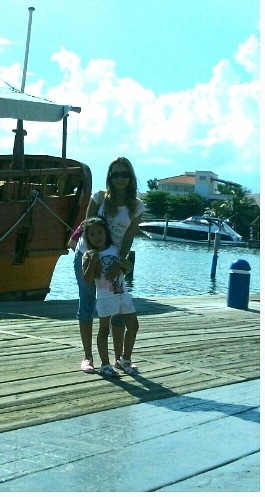 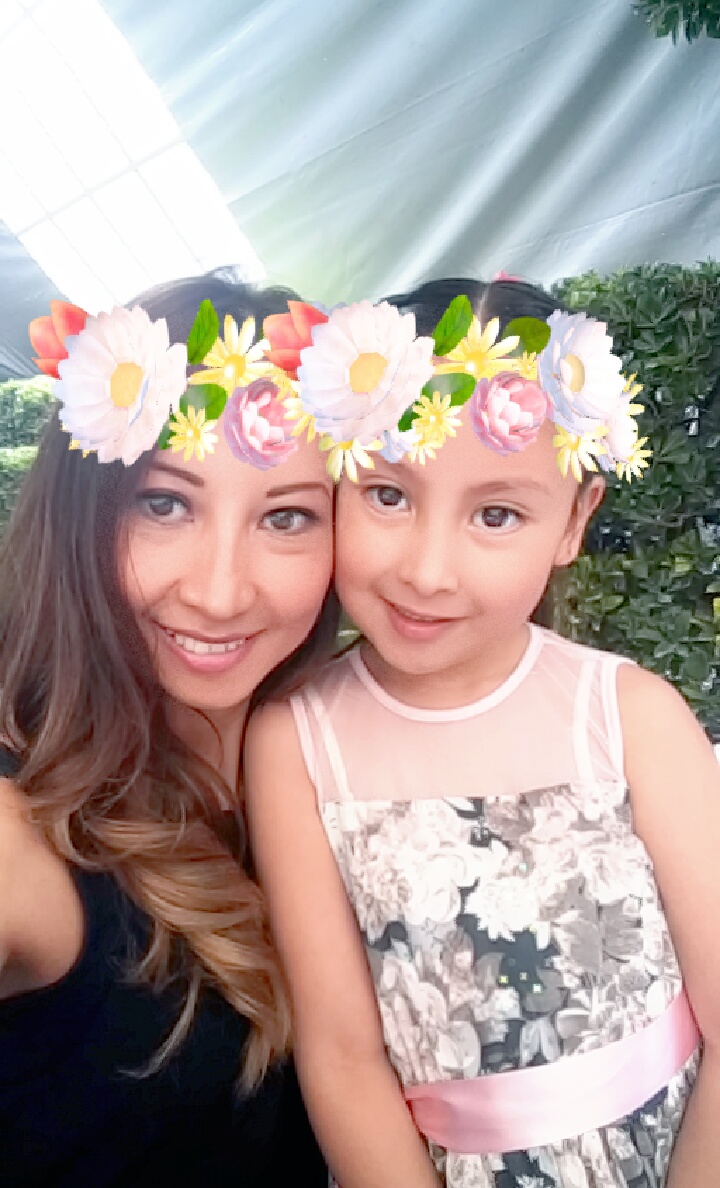 MAMÁ:
Eres la mejor mamá del mundo, te amo
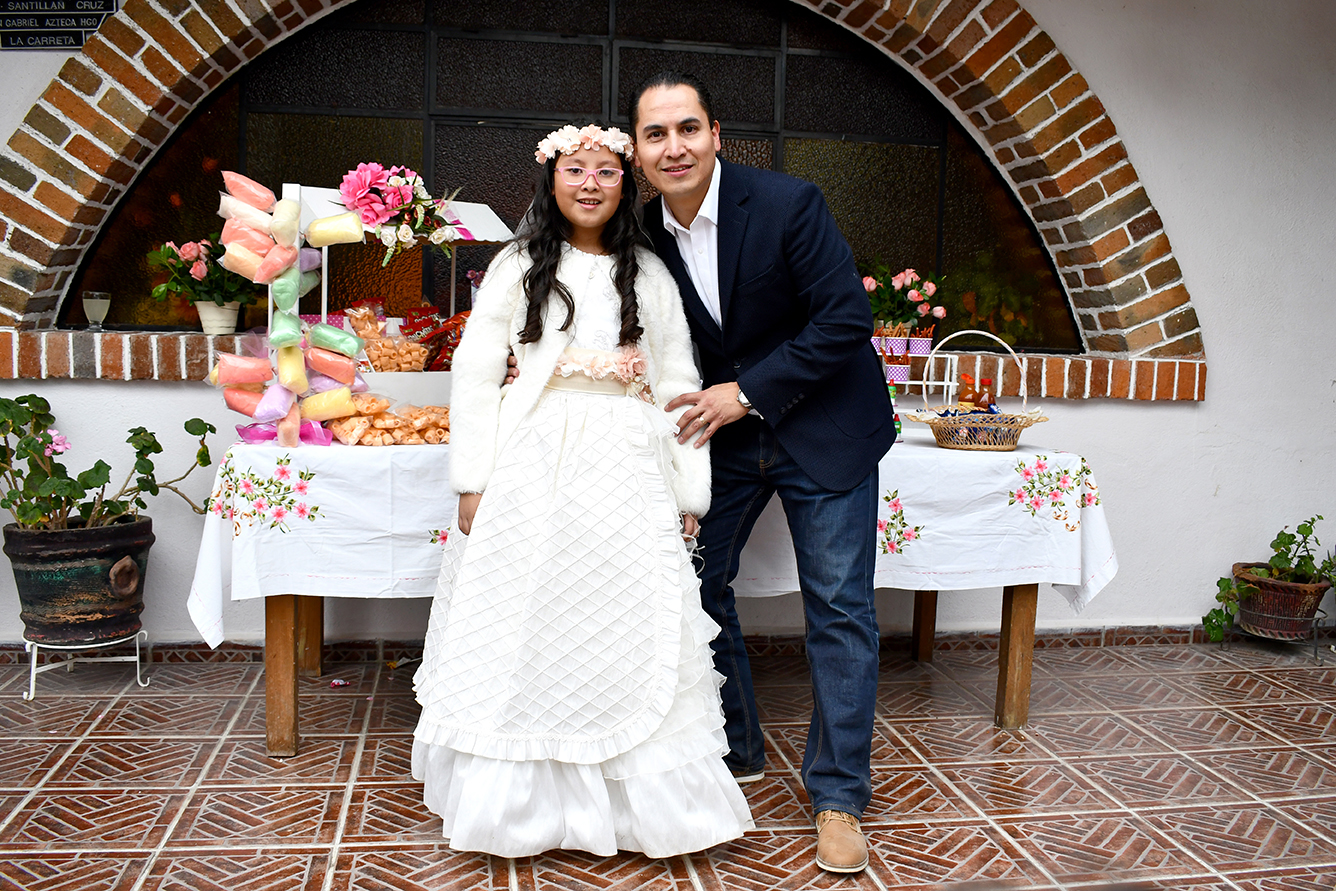 PAPÁ:Te quiero mucho papá eres el mejor.
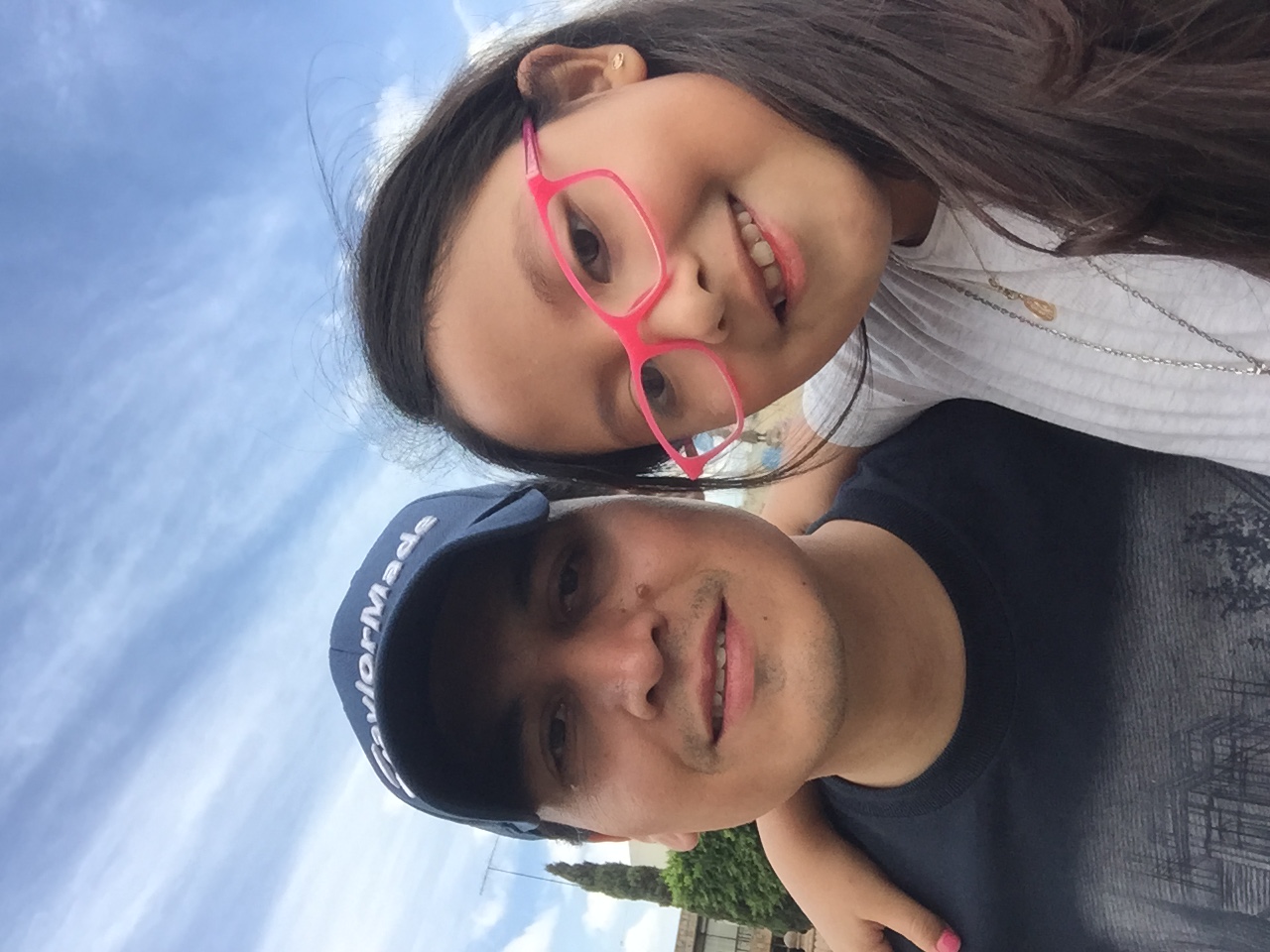 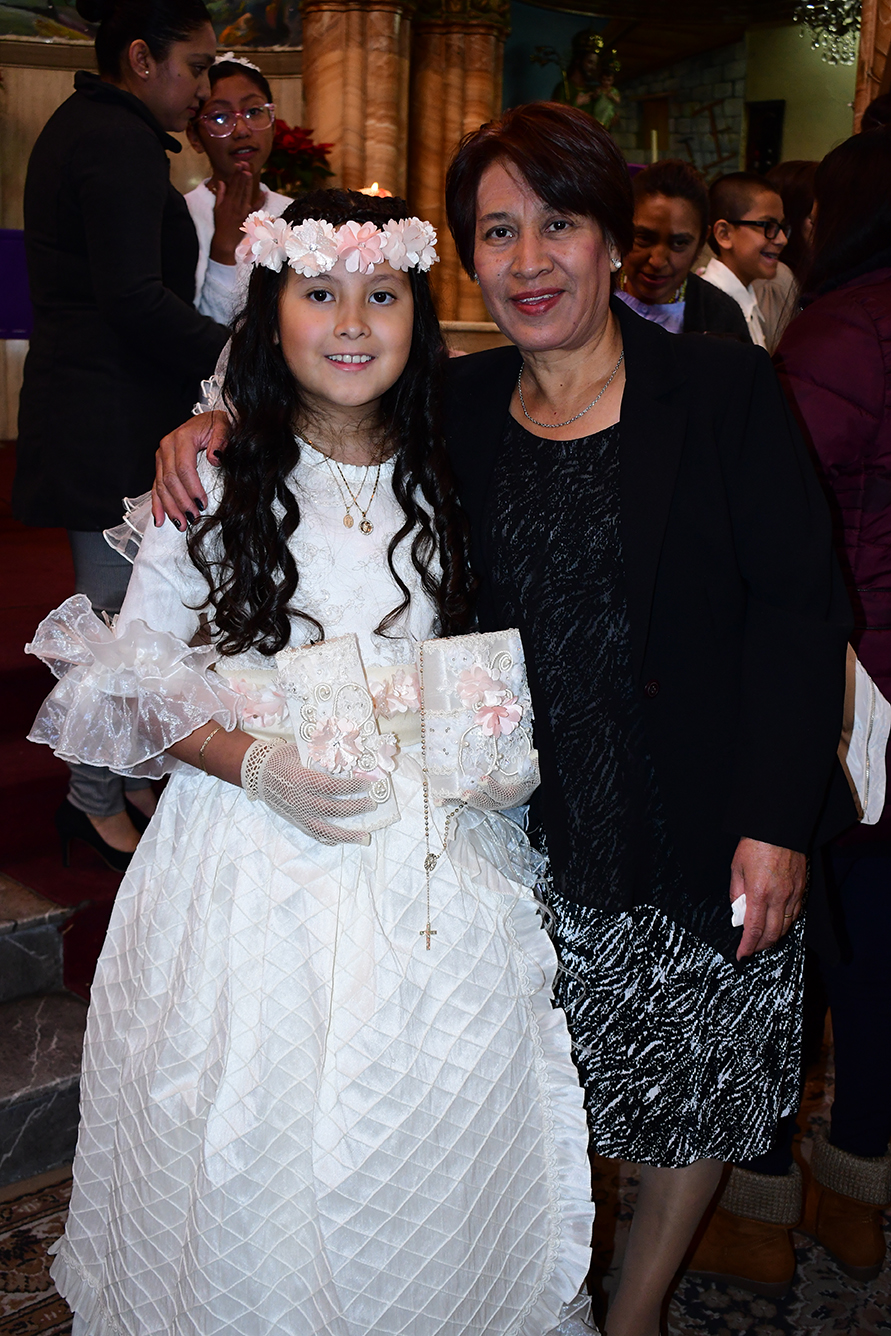 ABUELA:Te quiero mucho abuela, tú siempre me das felicidad y me apoyas en todo, me haces muy feliz.
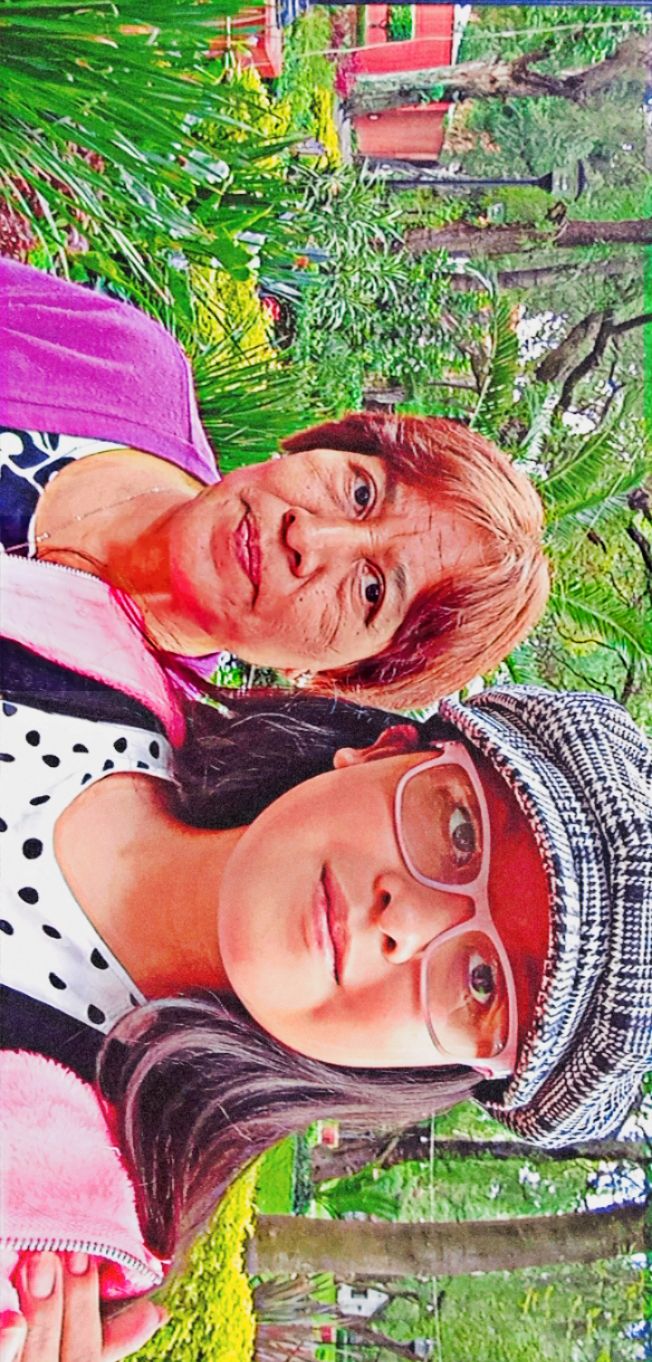 Ustedes son los mejores tíos, siempre me hacen reir y siempre me divierto con ustedes.
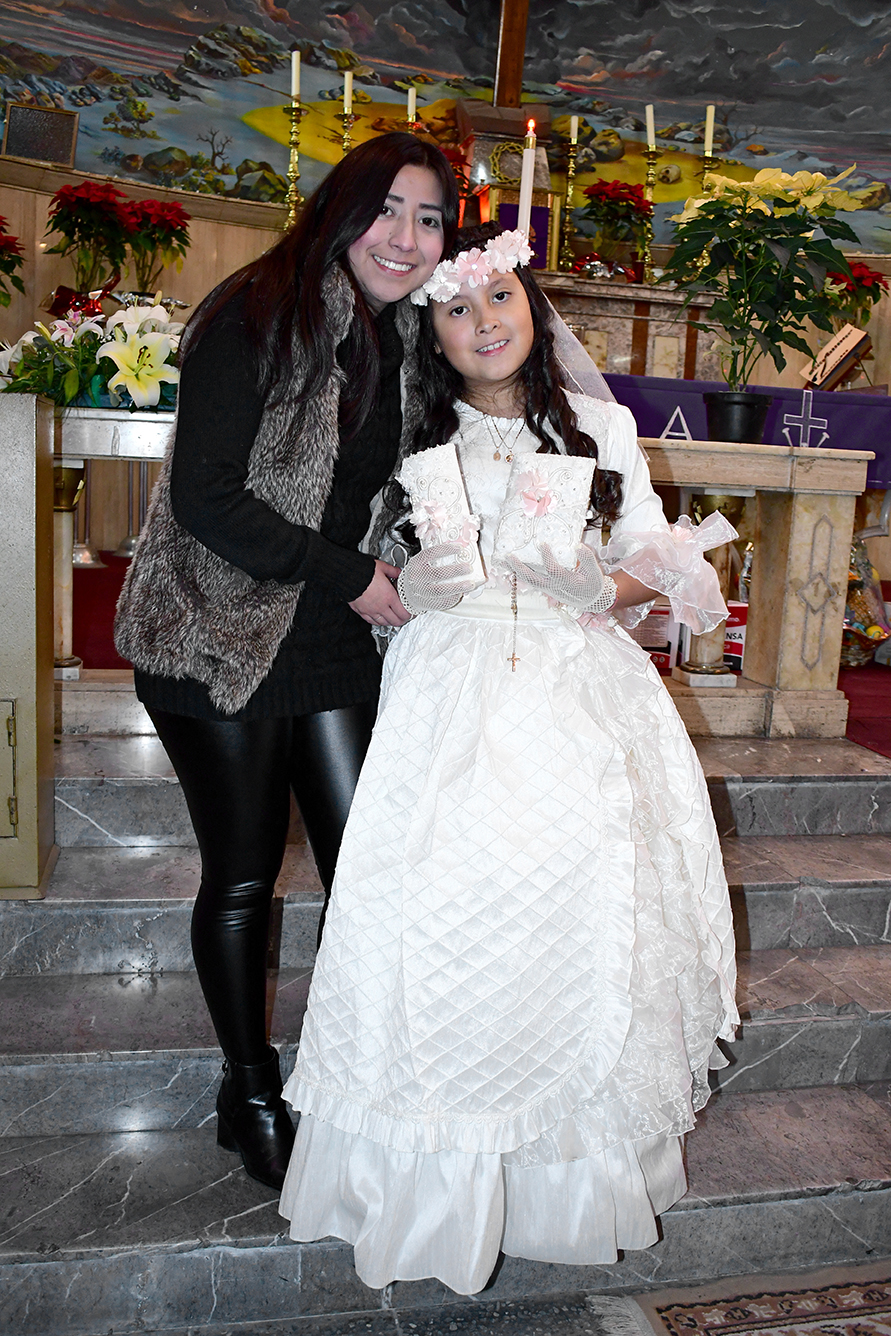 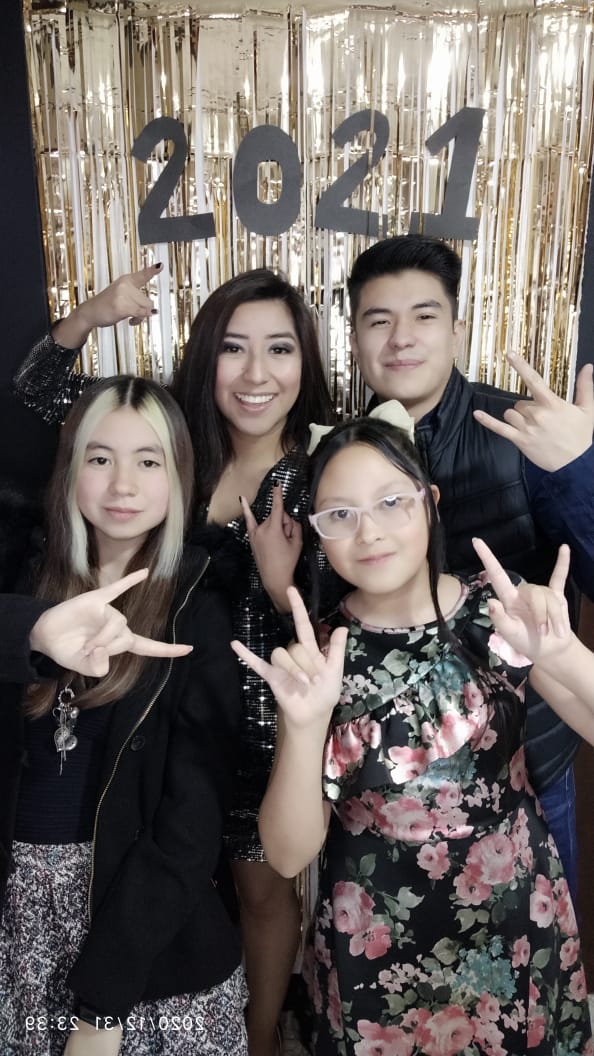 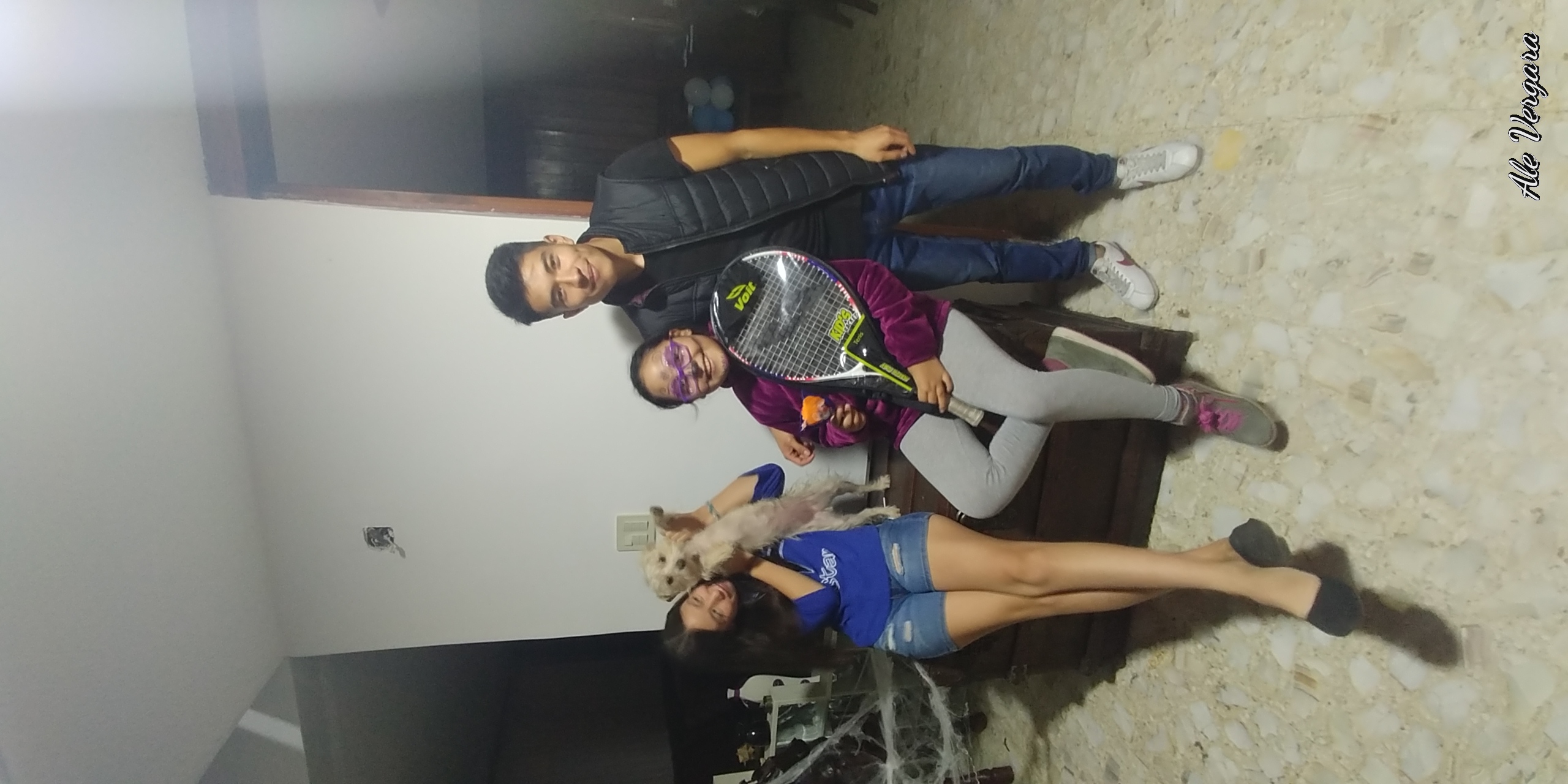 Son la mejor familia
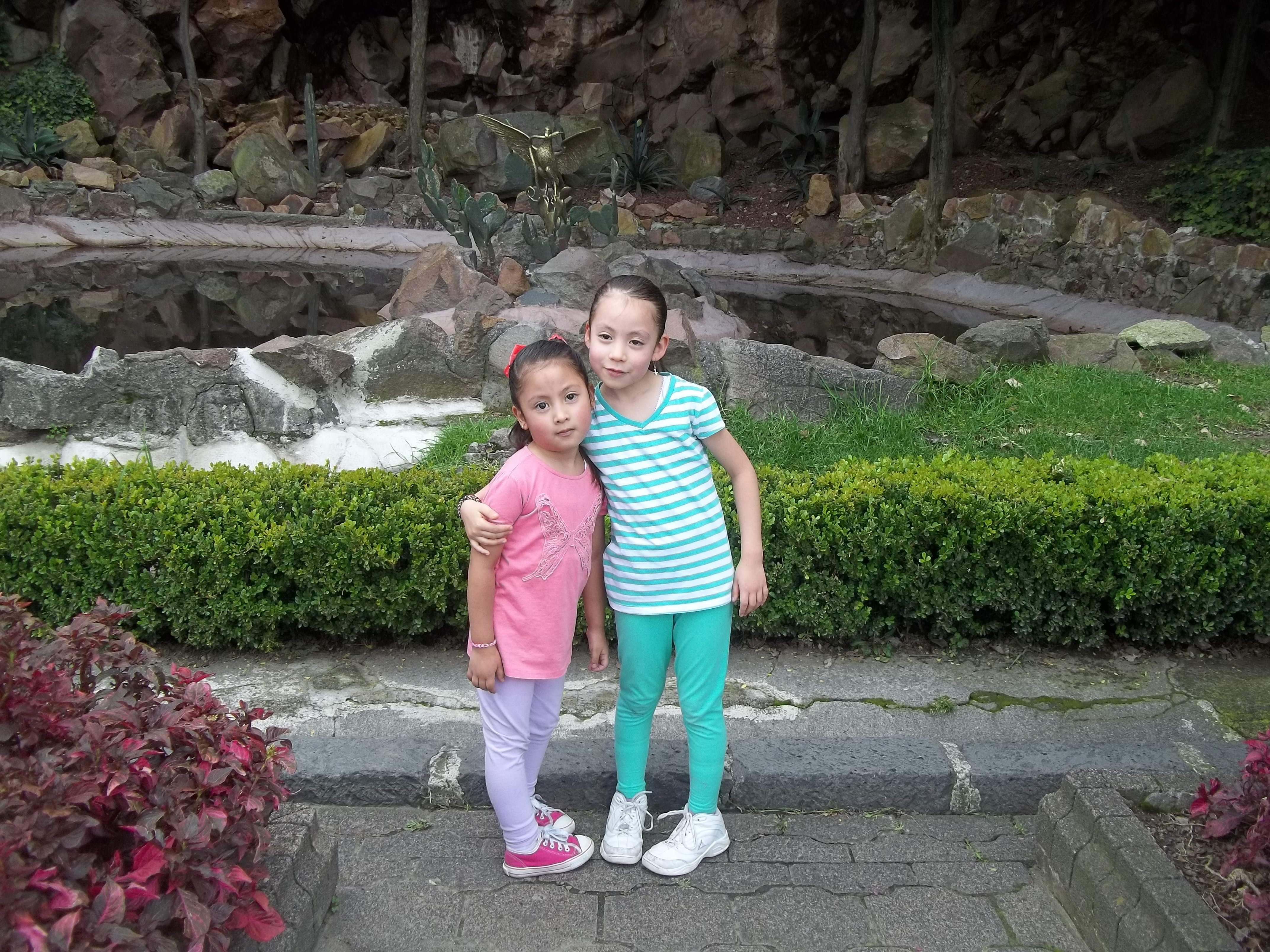 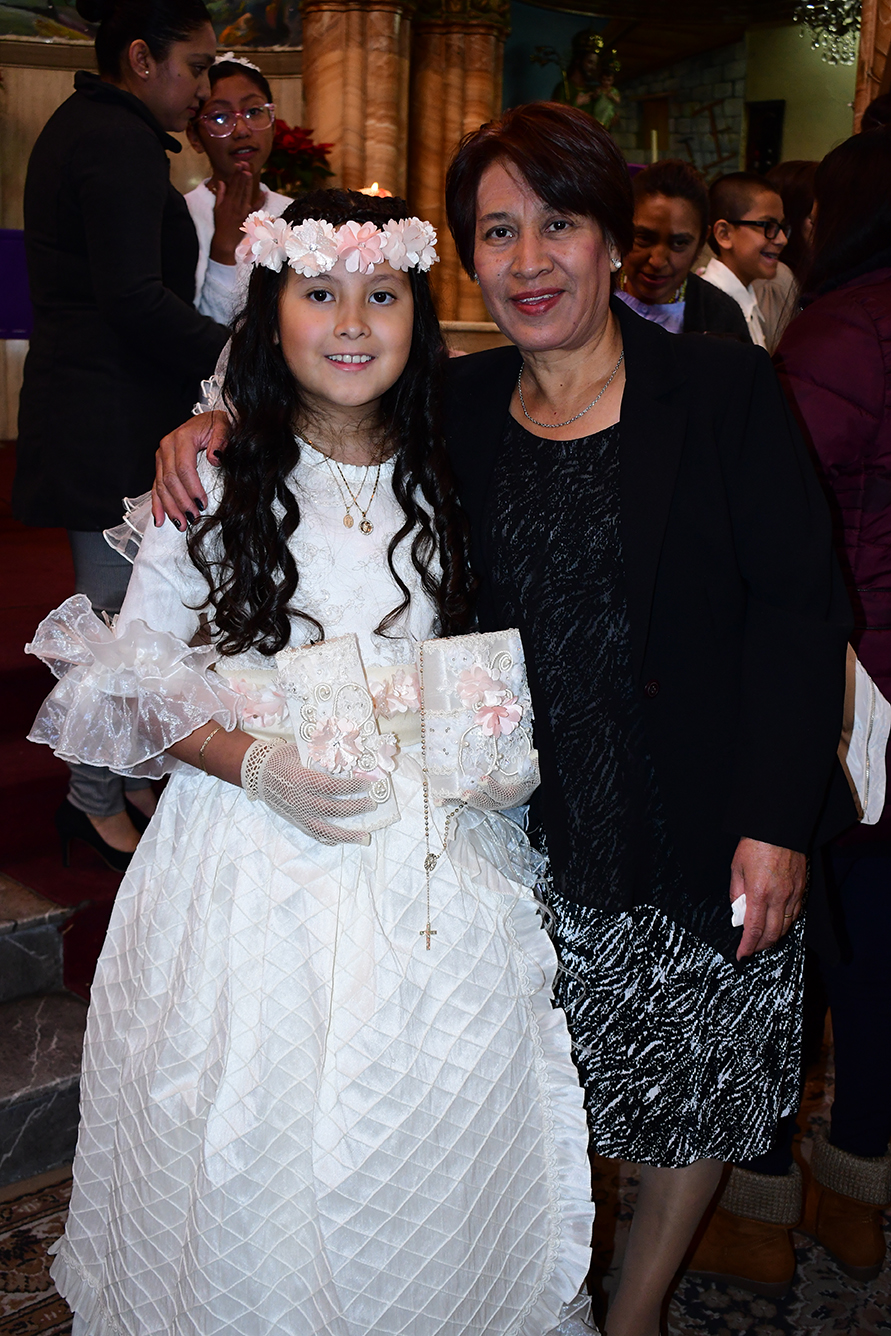 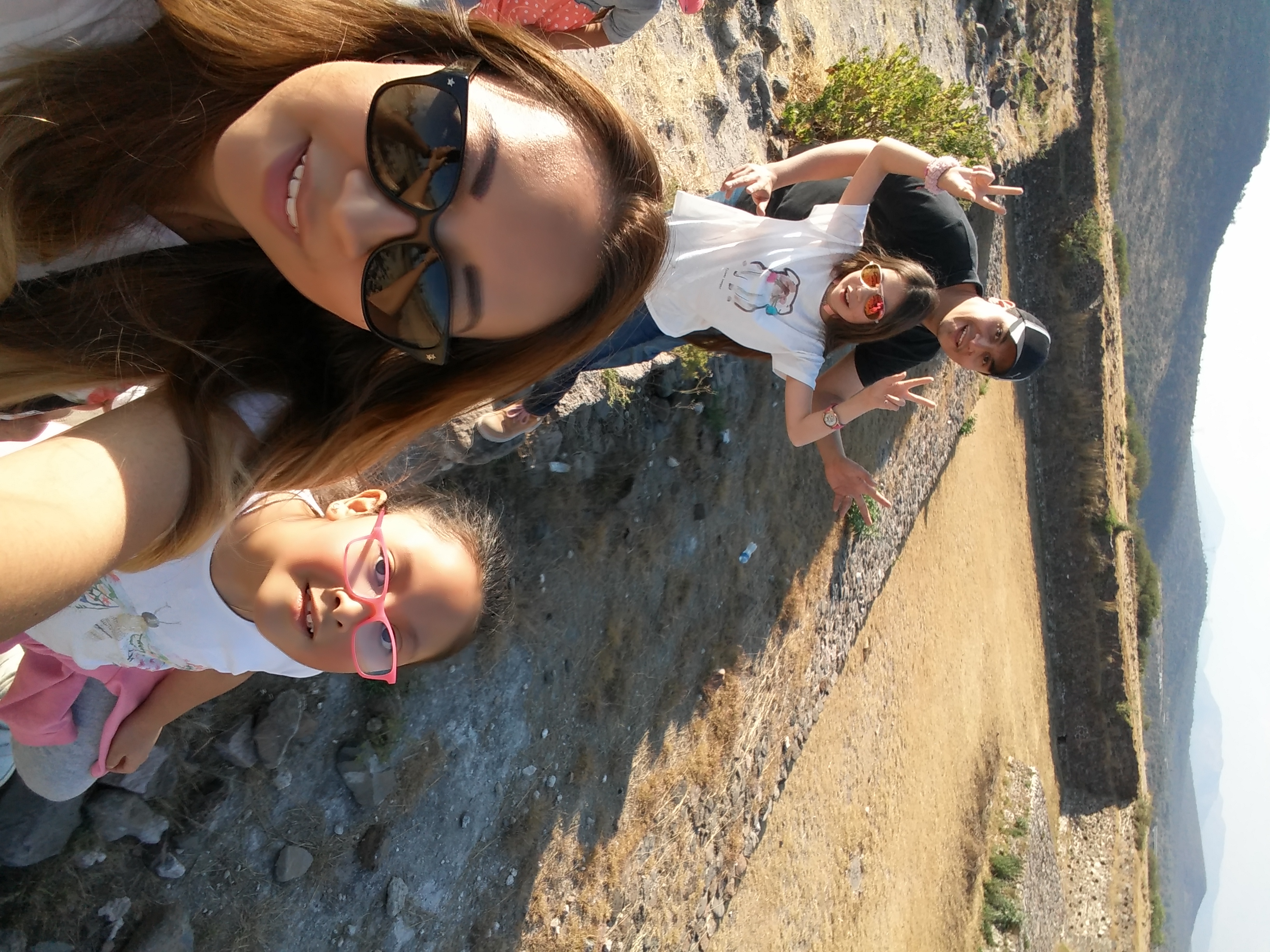 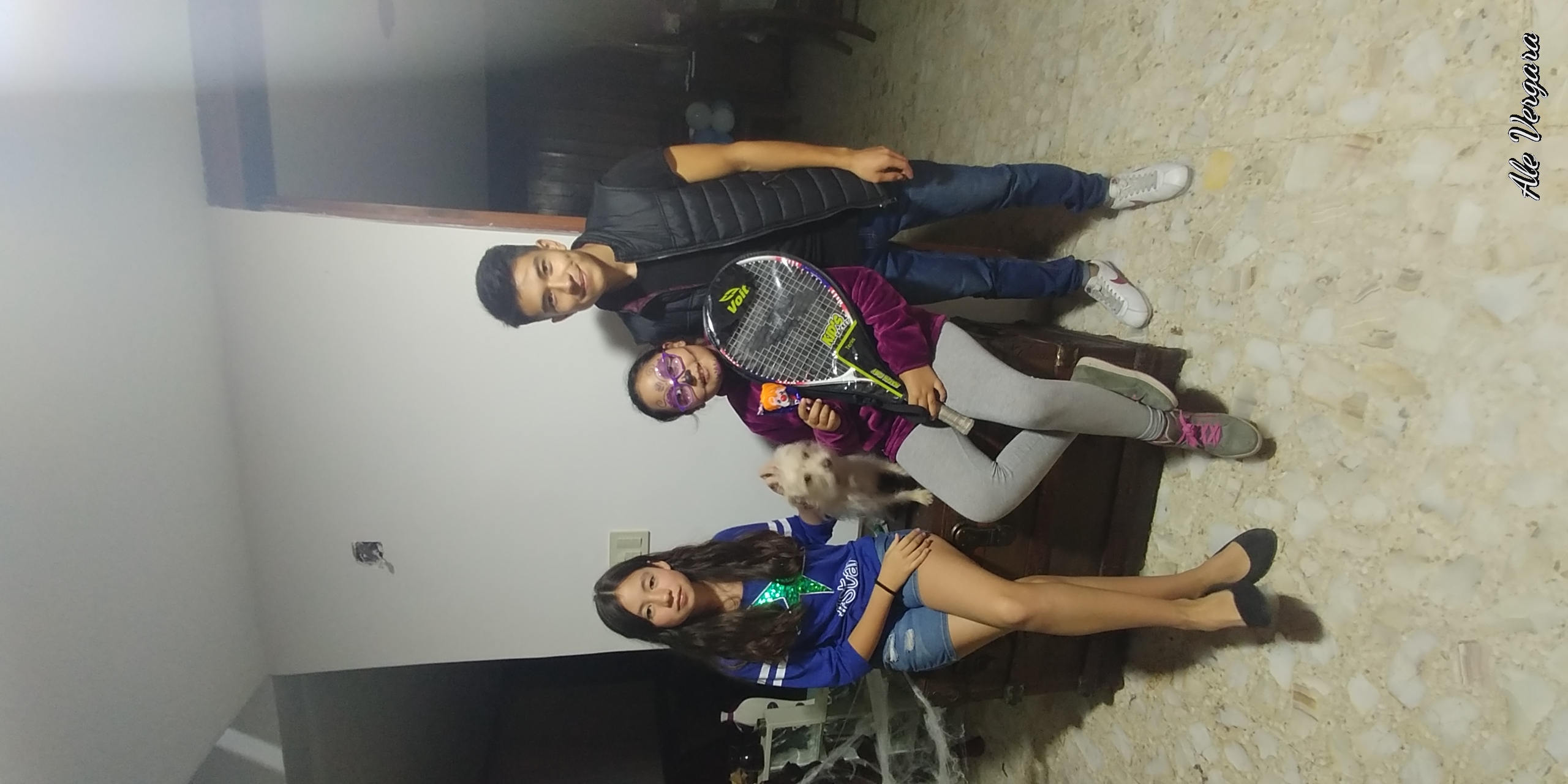 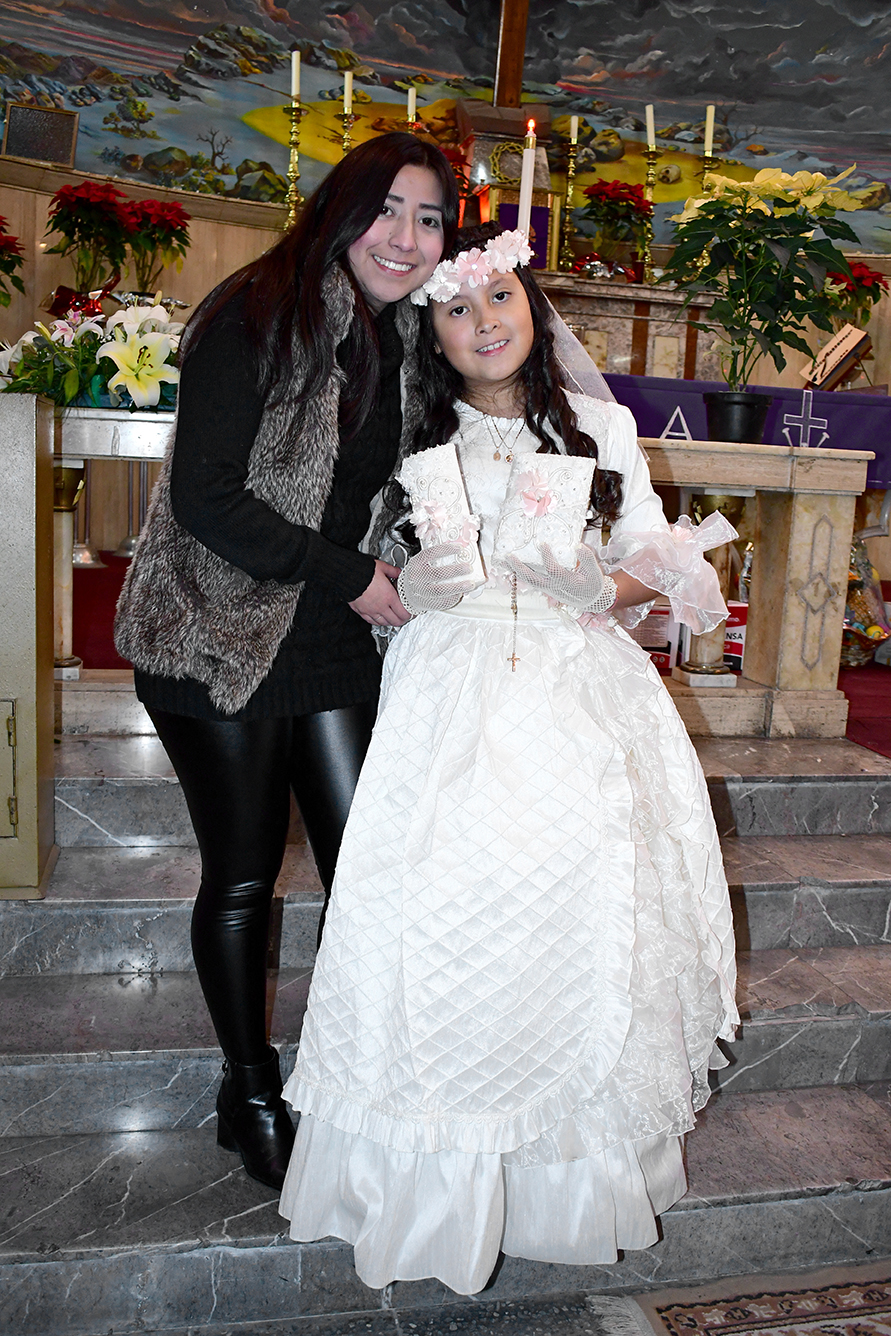 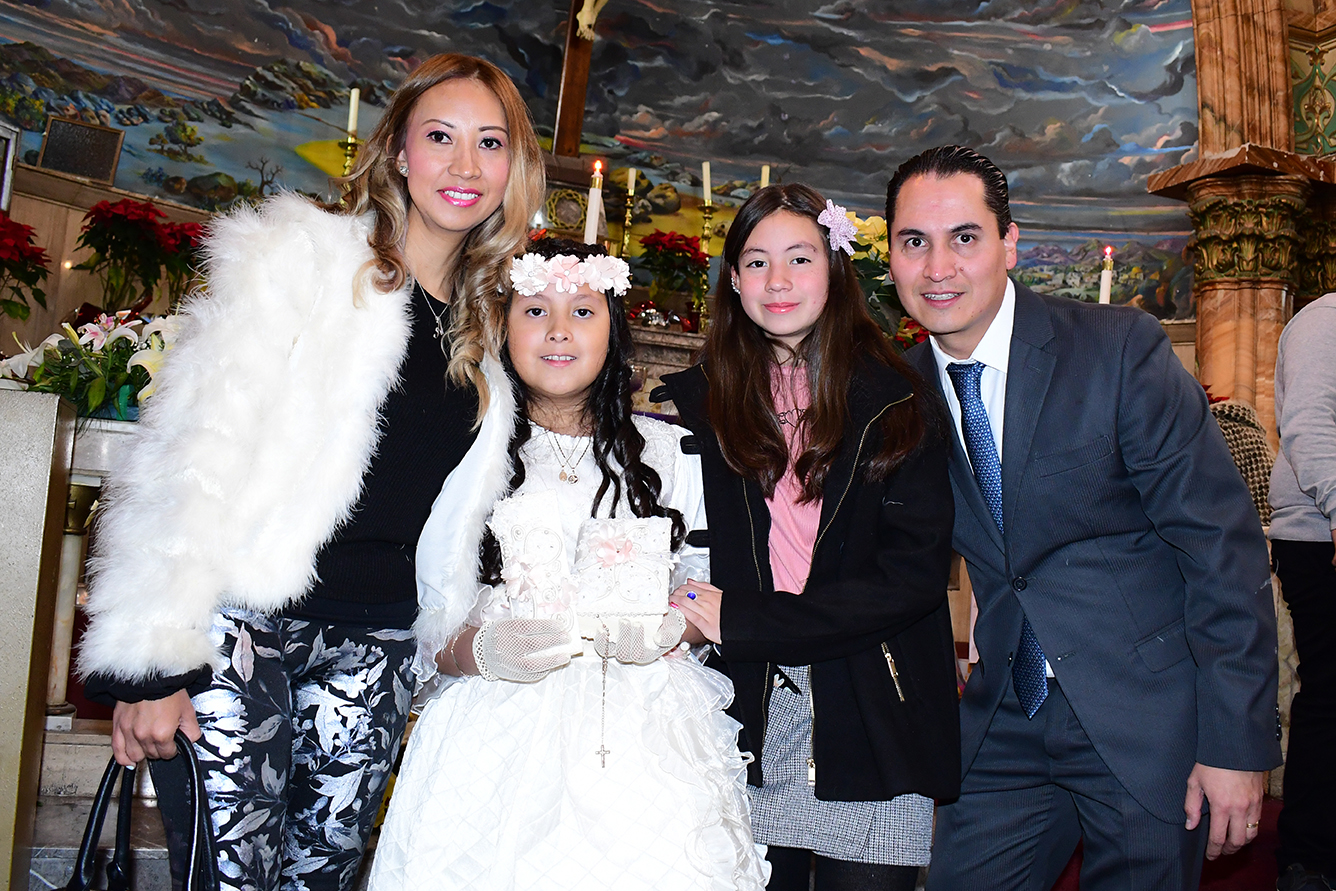 Feliz Navidad!